Lecture 13: Singular Value Decomposition (SVD)
Junghoo “John” Cho
UCLA
Summary: Two Worlds
basis vectors
1:1 mapping (=isomorphic)
Singular Value Decomposition (SVD)
Singular Value Decomposition (SVD)
Change of coordinates!New basis vectors are(4/5, 3/5) and (-3/5, 4/5)!
Orthogonal stretching!Stretch x3 along first basis vector (4/5, 3/5) Stretch x2 along second basis vector (-3/5, 4/5)!
SVD shows that any matrix (= linear transformation) is essentially a orthogonal stretching followed by a rotation
“dimension padding”
Covert 2D to 3D by adding
a third dimension, for example
“dimension reduction”Convert 3D to 2D by discarding
the third dimension, for example
Computing SVD
Example: SVD
Summary: Two Worlds
basis vectors
1:1 mapping (=isomorphic)
SVD: Application
=
X
SVD as Matrix Approximation
SVD Approximation Example:1000 x 1000 matrix with (0…255)
Image of original matrix 1000x1000
SVD.  Rank 1 approximation
SVD. Rank 10 approximation
SVD. Rank 100 approximation
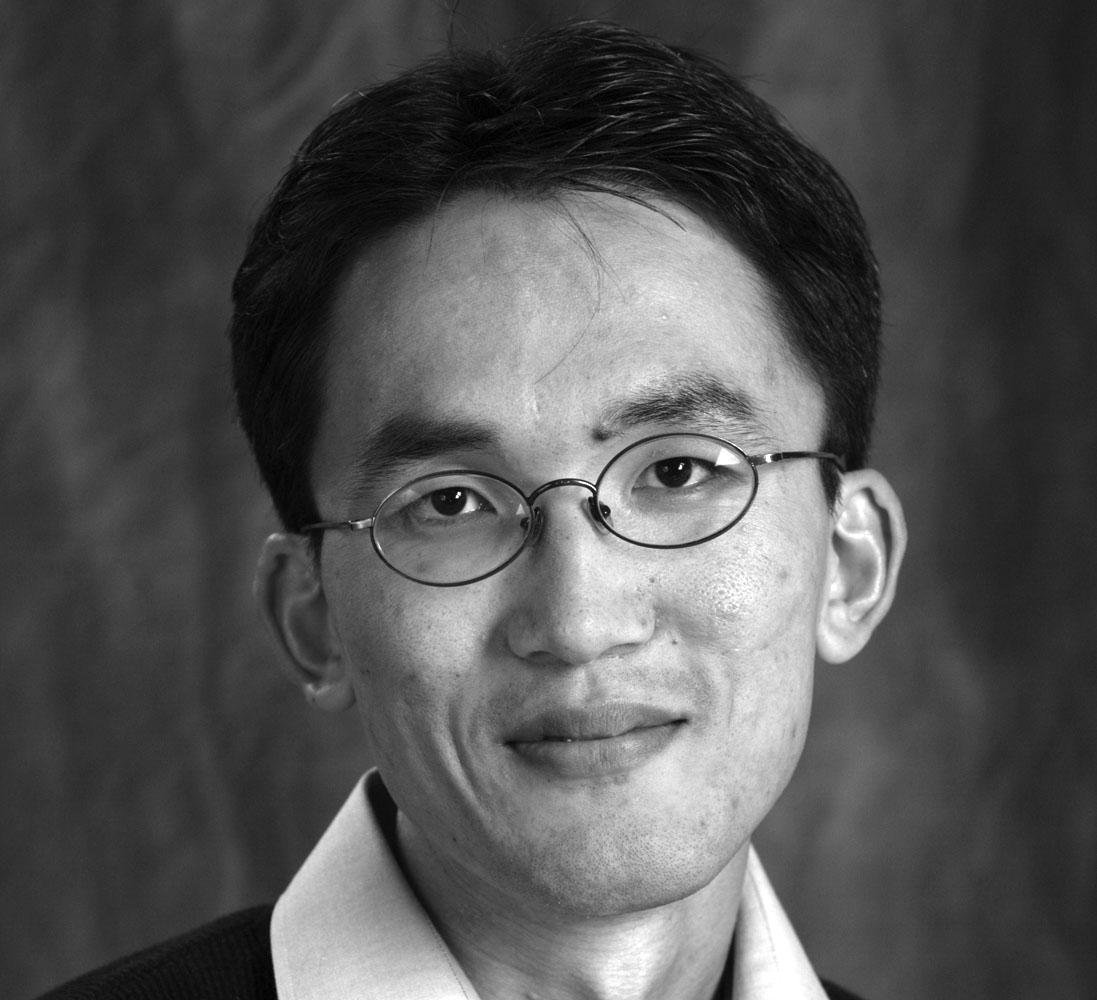 Original vs Rank 100 approximation

Q: How many numbers do we keep for each?
Dimensionality Reduction
A data with large dimension
Example: 1M users with 10M items. 1M x 10M matrix
Q: Can we represent each user with much fewer dimensions, say 1000, without losing too much information?